The Complete Statistician:  Modernizing the Undergraduate Curriculum
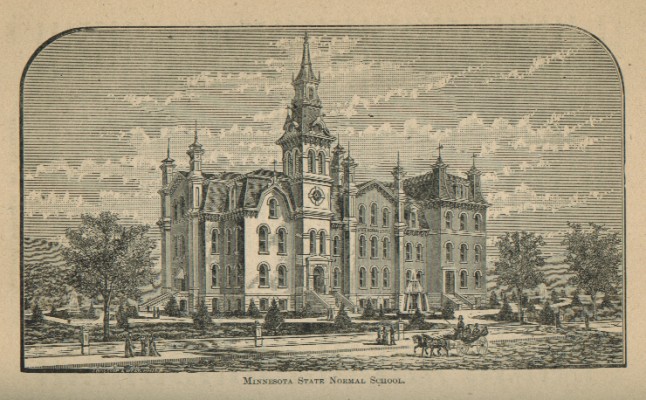 Chris Malone
Winona State Teachers’ College
Winona, Minn. 55987
The Complete Statistician:  Modernizing the Undergraduate Curriculum
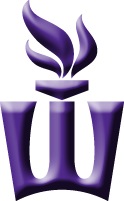 Chris Malone
cmalone@winona.edu
Intro
The Complete Statistician:  Modernizing the Undergraduate Curriculum
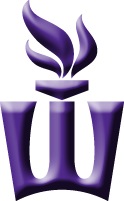 Changing the font is woefully insufficient,  i.e. need much more than cosmetic changes
Chris Malone
cmalone@winona.edu
Intro
Updating Computing
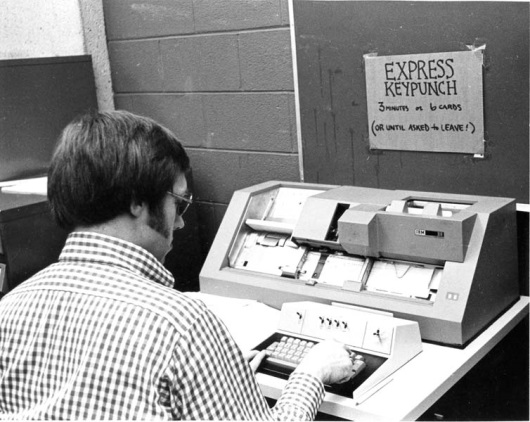 Intro
Updating Computing
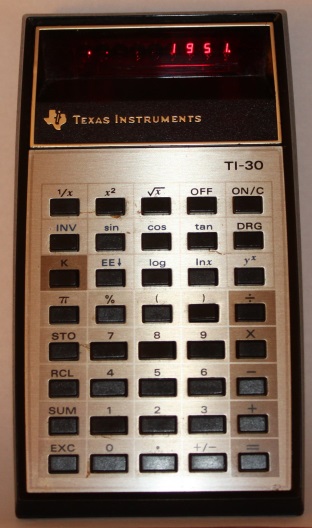 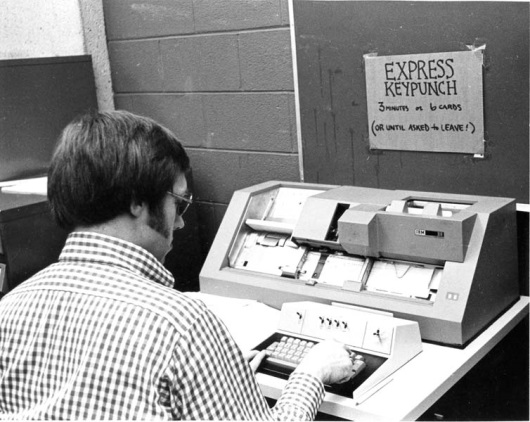 Intro
Updating Computing
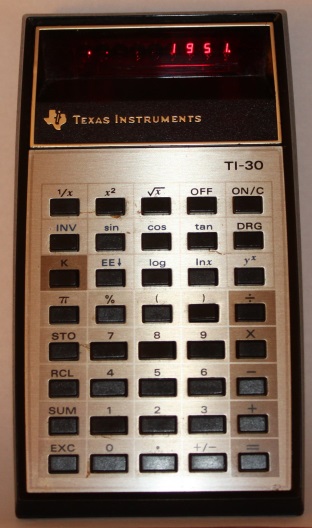 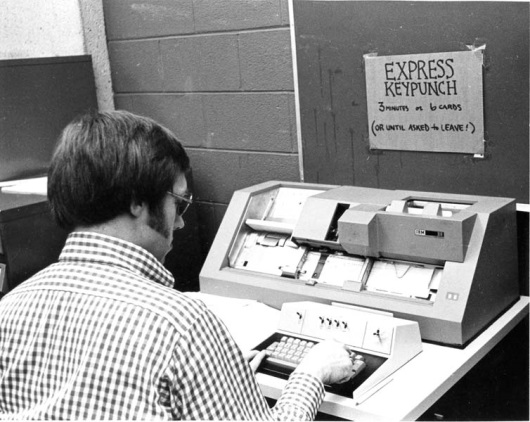 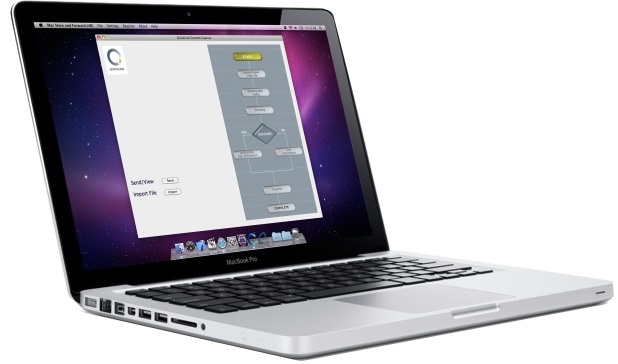 Intro
Updating Computing
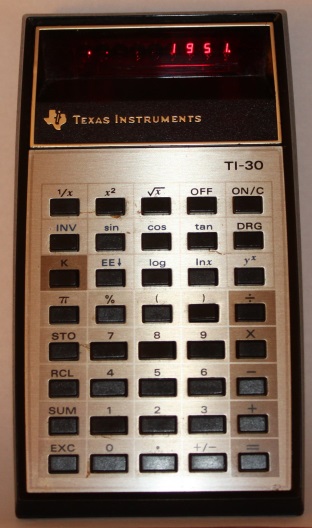 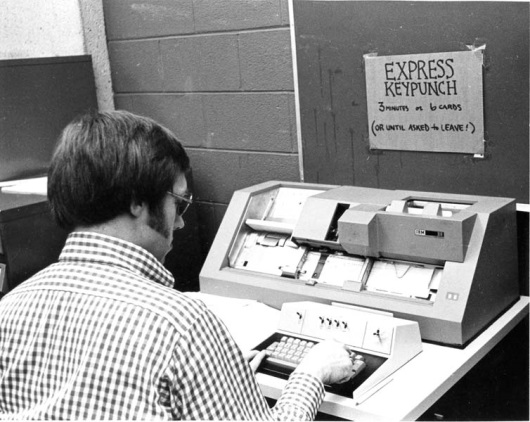 Updating computing far exceeds “cutting out the calculations” or 
teaching computing in “a class”
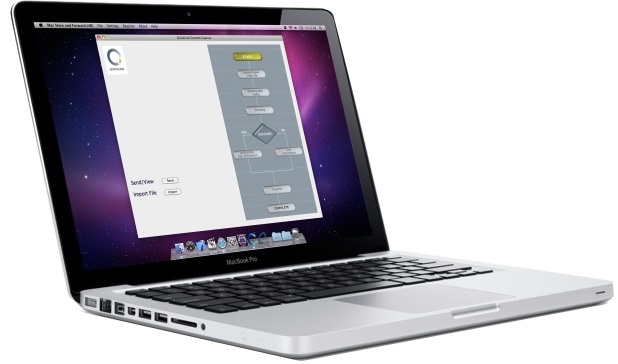 Obstacles
Blog / Listserv:  High school teacher was requesting information regarding undergraduate statistics programs
Obstacles
Blog / Listserv:  High school teacher was requesting information regarding undergraduate statistics programs
A response from a colleague who will remain nameless: 
  “I think most statisticians would suggest getting an    undergraduate degree in math or some other quantitative    field. … An undergraduate degree in statistics is not really    optimal for graduate study in stat at most institutions. “
Obstacles
Blog / Listserv:  High school teacher was requesting information regarding undergraduate statistics programs
A response from a colleague who will remain nameless: 
  “I think most statisticians would suggest getting an    undergraduate degree in math or some other quantitative    field. … An undergraduate degree in statistics is not really    optimal for graduate study in stat at most institutions. “
Saayyyy whaaaat?
Obstacles
Blog / Listserv:  High school teacher was requesting information regarding undergraduate statistics programs
A response from a colleague who will remain nameless: 
  “I think most statisticians would suggest getting an    undergraduate degree in math or some other quantitative    field. … An undergraduate degree in statistics is not really    optimal for graduate study in stat at most institutions. “
Saayyyy whaaaat?
Do other disciplines that use math say this?
Obstacles
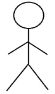 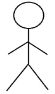 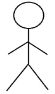 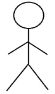 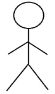 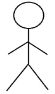 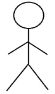 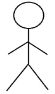 Mini-me
concept
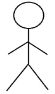 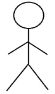 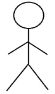 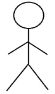 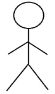 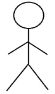 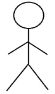 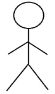 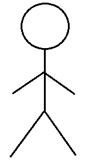 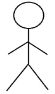 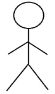 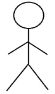 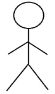 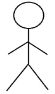 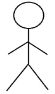 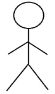 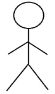 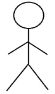 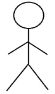 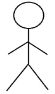 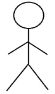 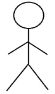 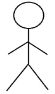 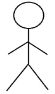 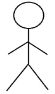 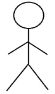 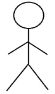 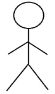 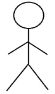 Obstacles
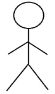 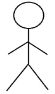 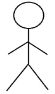 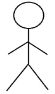 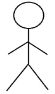 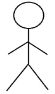 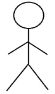 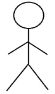 Mini-me
concept
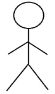 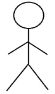 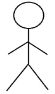 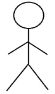 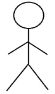 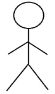 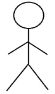 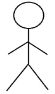 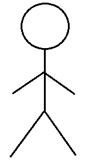 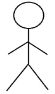 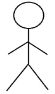 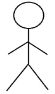 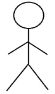 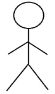 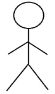 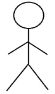 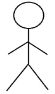 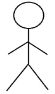 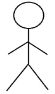 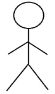 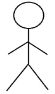 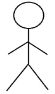 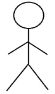 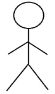 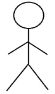 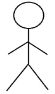 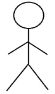 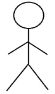 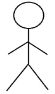 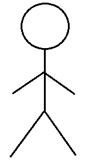 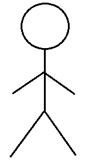 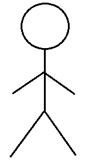 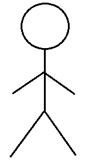 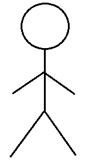 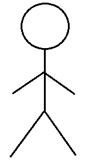 Audience
Undergraduate vs. Graduate Enrollments, 5:1 ratio
Obstacles
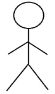 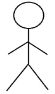 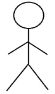 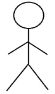 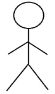 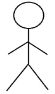 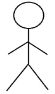 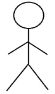 Mini-me
concept
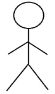 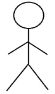 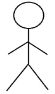 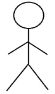 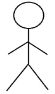 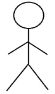 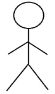 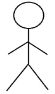 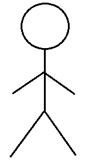 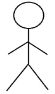 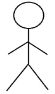 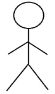 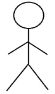 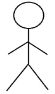 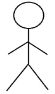 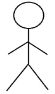 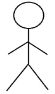 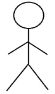 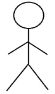 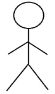 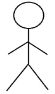 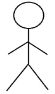 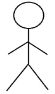 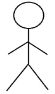 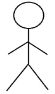 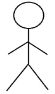 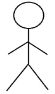 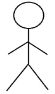 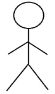 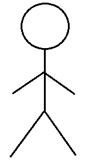 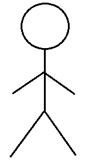 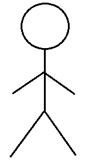 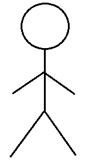 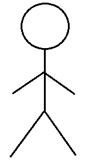 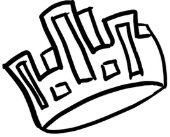 Audience
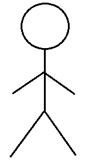 Undergraduate vs. Graduate Enrollments, 5:1 ratio
What about degrees in other fields?
Bachelors
Masters
PhD
Degrees
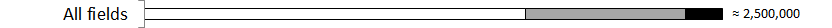 What about degrees in other fields?
Bachelors
Masters
PhD
Degrees
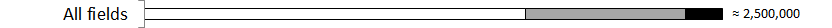 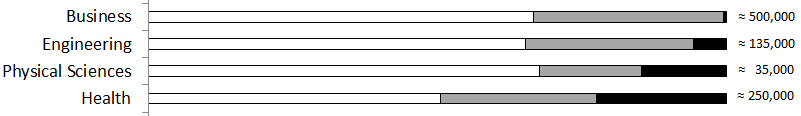 What about degrees in other fields?
Bachelors
Masters
PhD
Degrees
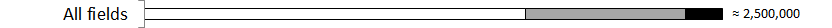 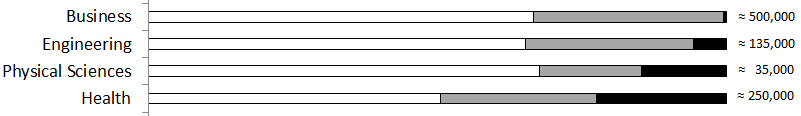 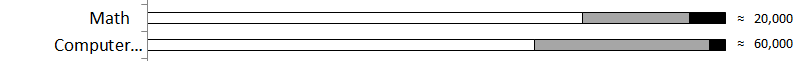 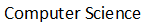 What about degrees in other fields?
Bachelors
Masters
PhD
Degrees
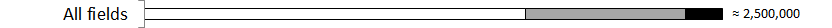 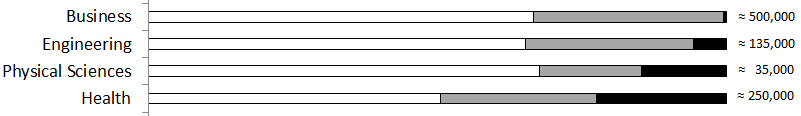 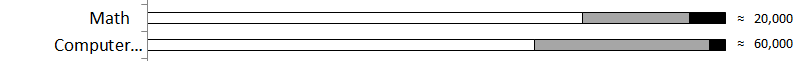 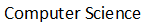 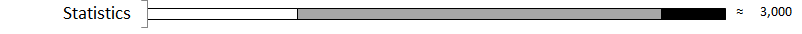 What about degrees in other fields?
Bachelors
Masters
PhD
Degrees
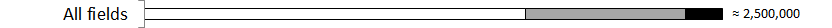 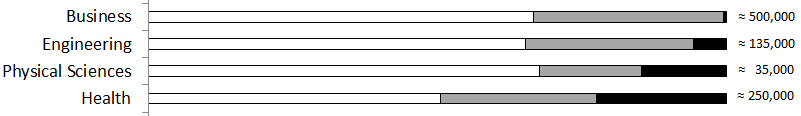 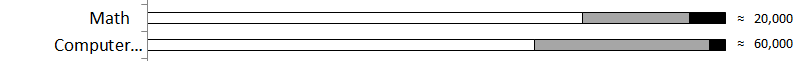 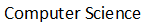 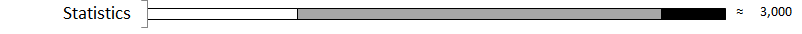 McKinsey Report estimates a shortage of 
140,00 – 190,000 people with deep analytical skills
What about degrees in other fields?
Bachelors
Masters
PhD
Degrees
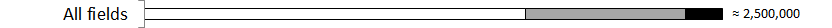 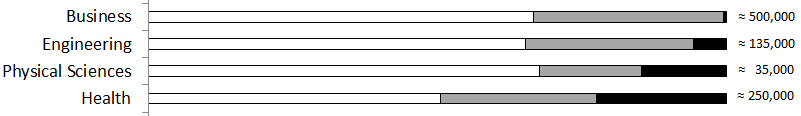 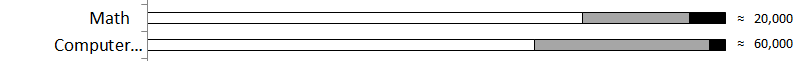 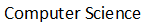 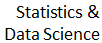 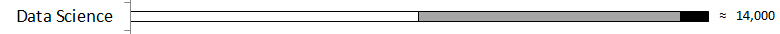 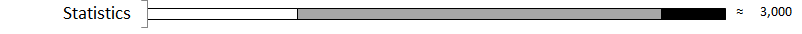 McKinsey Report estimates a shortage of 
140,00 – 190,000 people with deep analytical skills
What about degrees in other fields?
Bachelors
Masters
PhD
Degrees
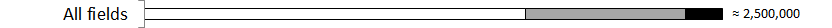 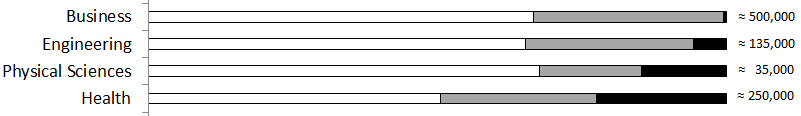 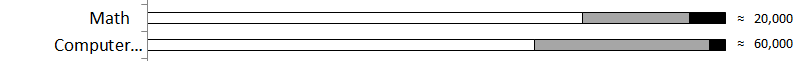 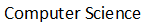 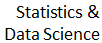 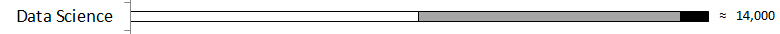 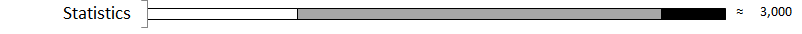 McKinsey Report estimates a shortage of 
140,00 – 190,000 people with deep analytical skills
What about degrees in other fields?
Bachelors
Masters
PhD
Degrees
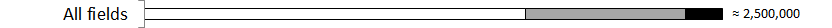 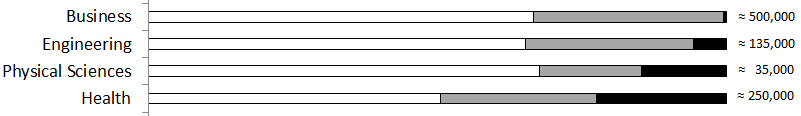 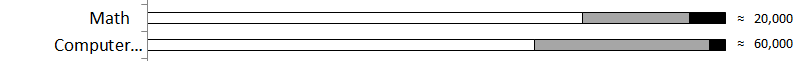 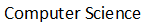 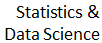 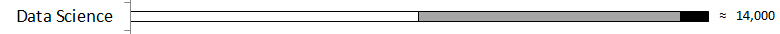 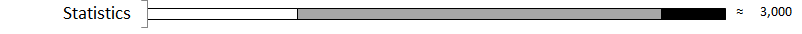 McKinsey Report estimates a shortage of 
140,00 – 190,000 people with deep analytical skills
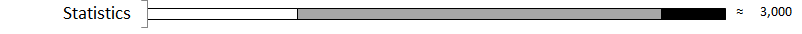 Existing
Core (21)
Computing (3)
Electives (12)
Math (20)
Linear Algebra
Stat I and II
Study Design
Data Management
Modeling I and II
Consulting
Calculus I
Modern Methods
Probability
Calculus II
Math/Stat I and II
Multivariate
Calculus III
Capstone
Proof
Biostatistics
etc.
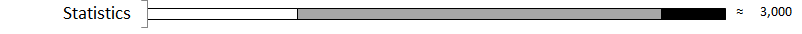 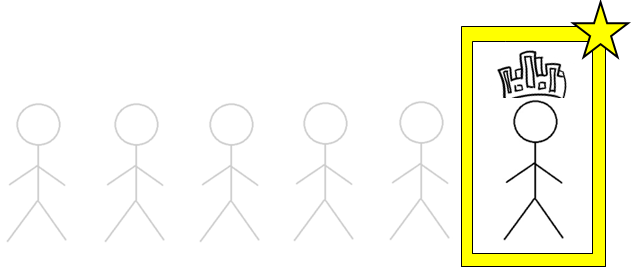 Existing
Core (21)
Computing (3)
Electives (12)
Math (20)
Linear Algebra
Stat I and II
Study Design
Data Management
Modeling I and II
Consulting
Calculus I
Modern Methods
Probability
Calculus II
Math/Stat I and II
Multivariate
Calculus III
Capstone
Proof
Biostatistics
etc.
> Study #1: Spring 2011 – Summer 2012
>  Survey and personal interviews
>  Interviewed over 19 representatives with varying backgrounds     from healthcare, manufacturing, retail, and product     distribution sectors of industry.

>  Survey of individuals (n ≈ 35) from academia and industry      ranked a total of 10 program level outcomes separately for      employment (E) and graduate school (G)
Study #1
Statistical methodology in an application
Technical and non-technical communication
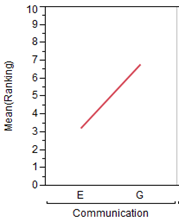 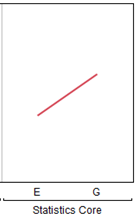 Less Important
Study #1
More Important
Outcomes preferred for employment
Understanding of probability and statistical inference.
Statistical methodology in an application
Technical and non-technical communication
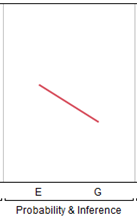 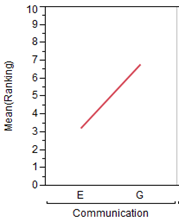 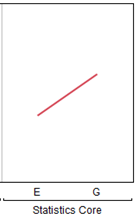 Less Important
Study #1
More Important
Outcome preferred for grad schools
Outcomes preferred for employment
>  Study #2: Fall 2012 – Summer 2013
>  Thorough review of n=131 data science/analytics job     postings.      
>  Required skills were summarized into three main themes
         - Content knowledge
         - Computing skills
         - Professional skills
Study #2
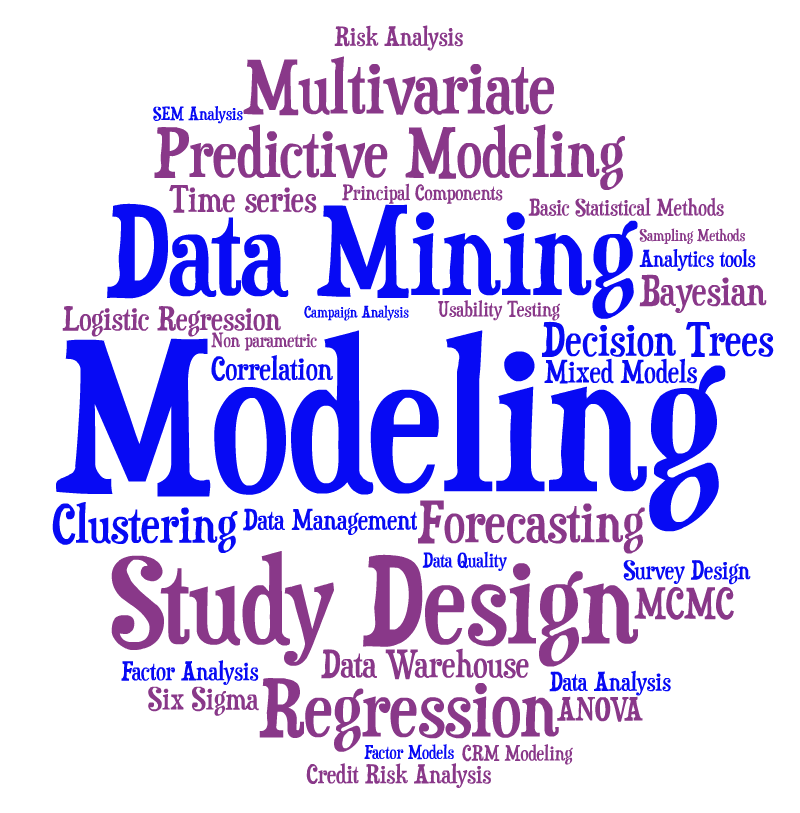 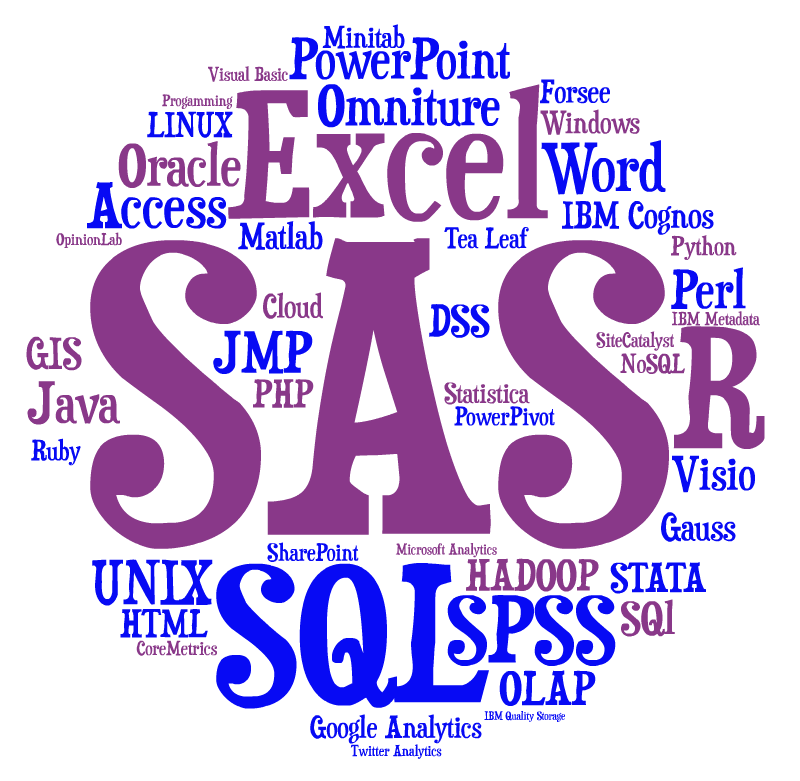 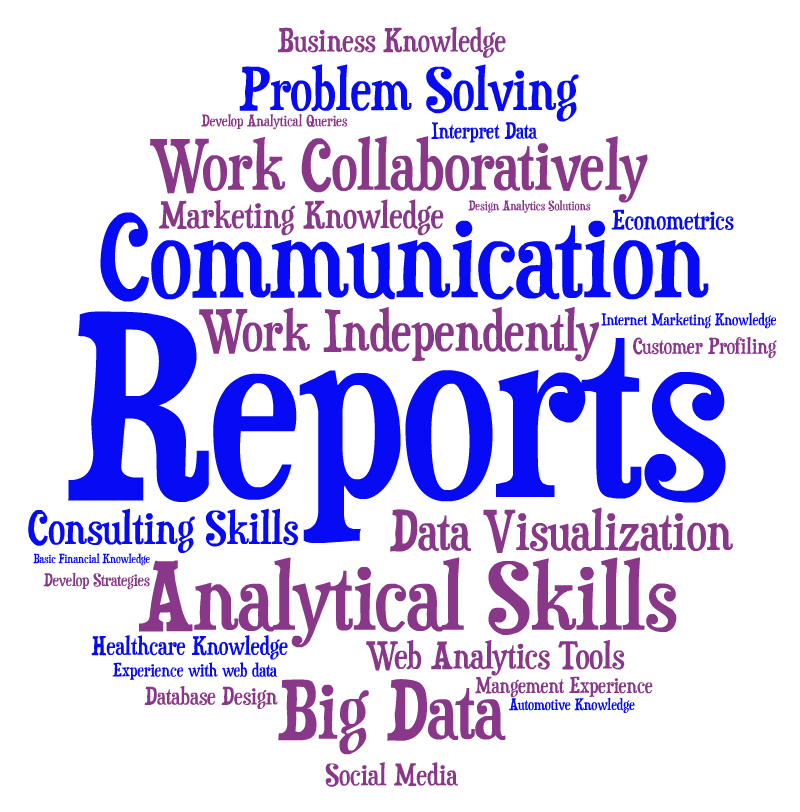 Study #2
>  Study #2, con’t>  Review of existing data science programs (n=114)       - 6 programs offer some level of training for undergraduates       - None of these 6 were rooted in statistics       - Required number of statistics courses ranged from 1 - 4
Study #2
>  Study #2, con’t>  Review of existing data science programs (n=114)       - 6 programs offer some level of training for undergraduates       - None of these 6 were rooted in statistics       - Required number of statistics courses ranged from 1 - 4
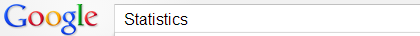 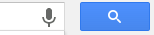 Study #2
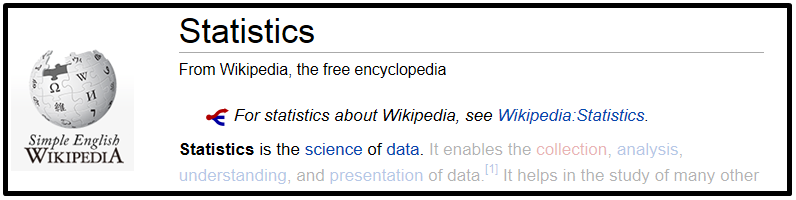 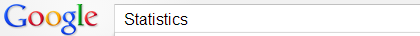 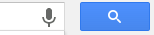 Study #2
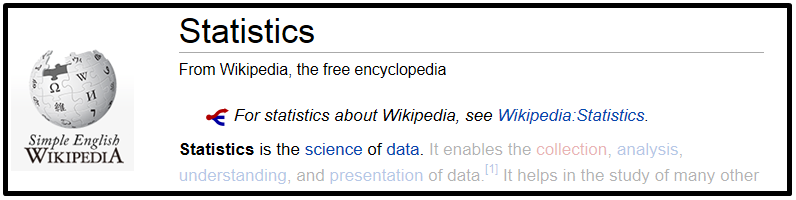 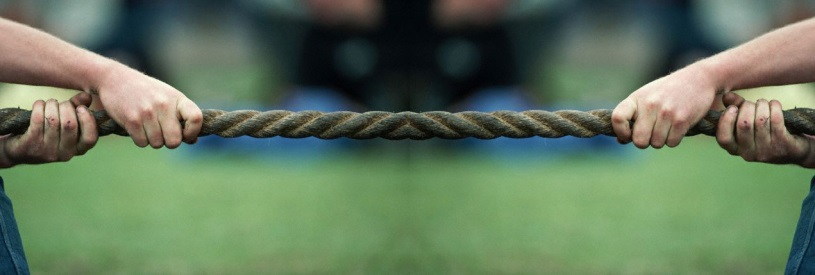 Computer
Science
Statistics
Study #2
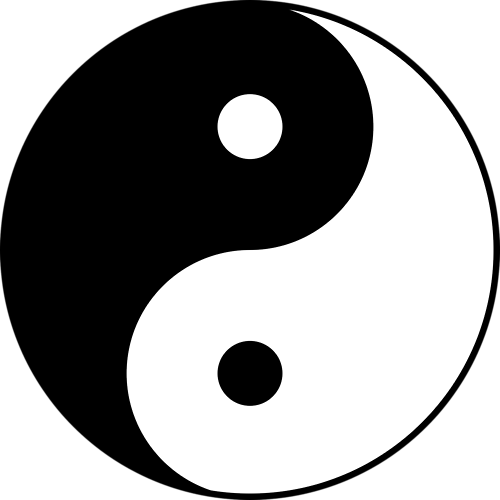 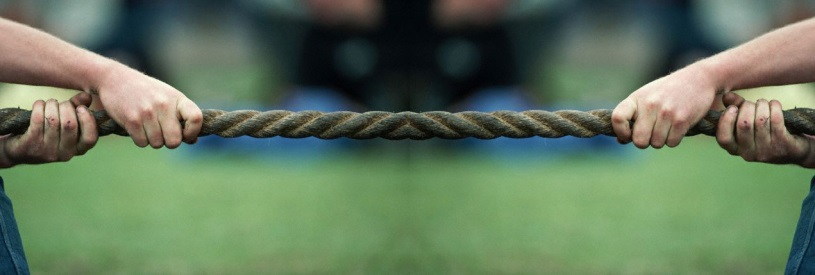 Computer
Science
Statistics
Statistics
Computer
Science
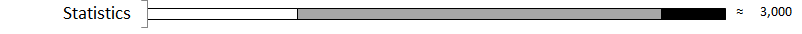 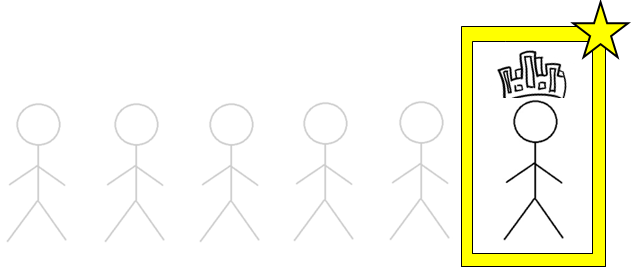 Core (21)
Computing (3)
Electives (12)
Math (20)
Data Science
Linear Algebra
Stat I and II
Study Design
Data Management
Modeling I and II
Consulting
Calculus I
Modern Methods
Probability
Calculus II
Math/Stat I and II
Multivariate
Calculus III
Capstone
Proof
Biostatistics
etc.
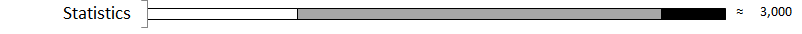 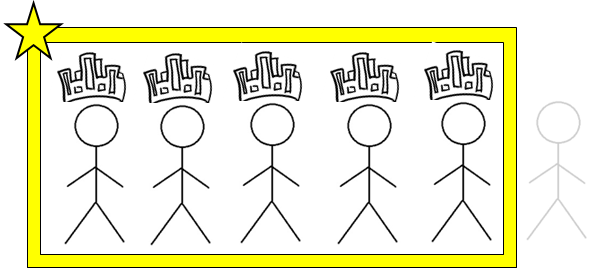 Core (21)
Computing (3)
Electives (12)
Math (20)
Data Science
Linear Algebra
Stat I and II
Study Design
Data Management
Modeling I and II
Consulting
Calculus I
Modern Methods
Probability
Calculus II
Math/Stat I and II
Multivariate
Calculus III
Capstone
Proof
Biostatistics
etc.
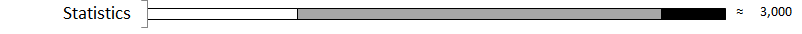 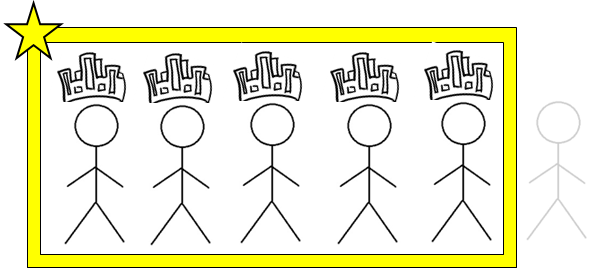 Core (21)
Computing (3)
Electives (12)
Math (20)
Data Science
Linear Algebra
Stat I and II
Study Design
Data Management
Modeling I and II
Consulting
Calculus I
Modern Methods
Probability
Calculus II
Multivariate
Calculus III
Capstone
Proof
Biostatistics
etc.
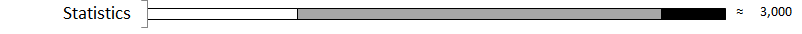 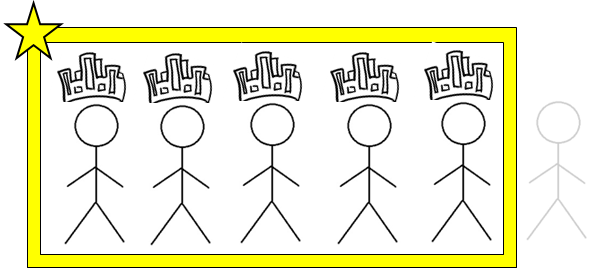 Core (21)
Computing (3)
Electives (12)
Math (20)
Data Science
Linear Algebra
Stat I and II
Study Design
Data Management
Modeling I and II
Consulting
Calculus I
Modern Methods
Calculus II
Multivariate
Calculus III
Capstone
Proof
Biostatistics
etc.
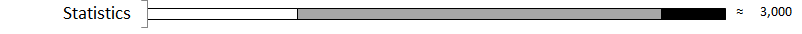 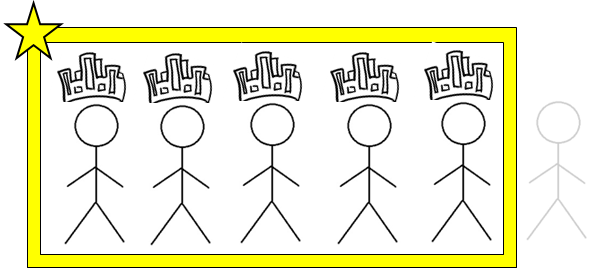 Core (21)
Computing (3)
Electives (12)
Math (20)
Data Science
Linear Algebra
Stat I and II
Study Design
Data Management
Modeling I and II
Consulting
Calculus I
Modern Methods
Calculus II
Multivariate
Calculus III
Capstone
Biostatistics
etc.
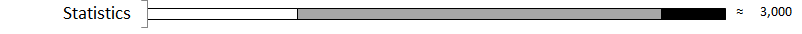 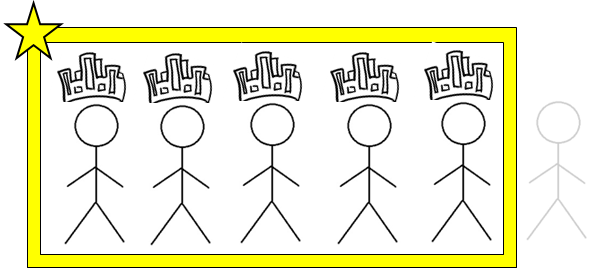 Core (21)
Computing (3)
Electives (12)
Math (20)
Data Science
Linear Algebra
Stat I and II
Study Design
Data Management
Modeling I and II
Consulting
Modern Methods
Multivariate
Capstone
Biostatistics
etc.
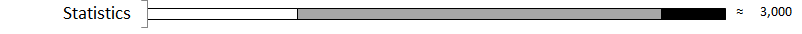 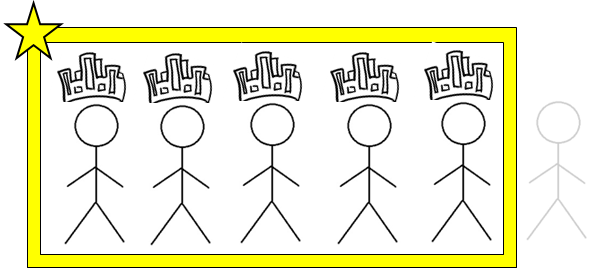 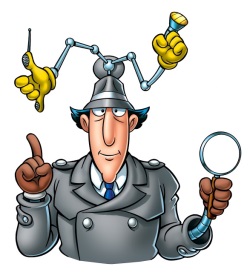 Core (15)
Computing (12)
Professional (9)
Math (6)
Data Science
Algorithms I and II
Research Prep
Linear Algebra
Stat I and II
Data Visualization
Applied Calculus
Modeling I and II
Consulting
Data Management
Capstone / Internship
Modern Methods
Interdisciplinary Component (12)
Business
Computer Science
Healthcare
Statistics
>  We must value the undergraduate degree>  The potential to “increase the pipeline” is tremendous;      however, history suggests our existing curriculum may in fact      hinder our ability to accomplish this goal.      e.g. Read the 1950 ASA Presidential Address by Wilks or 1983 paper by Minton
Final Thoughts
>  We must value the undergraduate degree>  The potential to “increase the pipeline” is tremendous;      however, history suggests our existing curriculum may in fact      hinder our ability to accomplish this goal.      e.g. Read the 1950 ASA Presidential Address by Wilks or 1983 paper by Minton

> Undergraduate curriculum should serve the masses,      not the select few who decide to pursue graduate school

>  Admission requirements for graduate programs may need to     be more flexible    e.g. first criteria often considered is their grade in the math/stat course
Final Thoughts
"Those who say it cannot be done, should not get in the way of those who are doing it." William Wallace
Thank You!
Final Thoughts
P. S. Winona State is hiring for August 2014.  Help pass the word around – or better yet apply.